Интерактивная игра«Дары Осени»
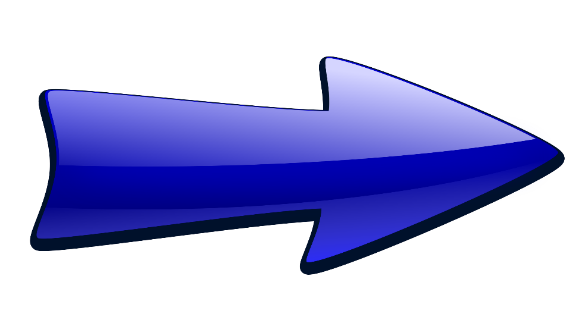 Автор: Попова Юлия Викторовна, воспитатель
МБДОУ «Детский сад № 10 г. Кировск»
Ходит осень по дорожкам,
На ногах её сапожки
Осень, осень покружись,
На картинке окажись.
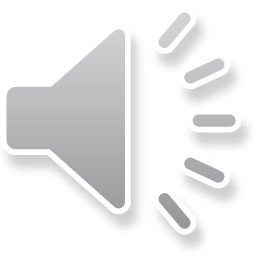 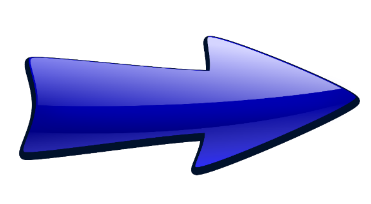 Они разные бывают,
В огородах созревают,
Одним словом называют,
В борщ их мама добавляет?
Мы вчера в лесок зашли,И чего мы там нашли?Они стоят на толстой ножке,В крепкой шляпе у дорожки ?
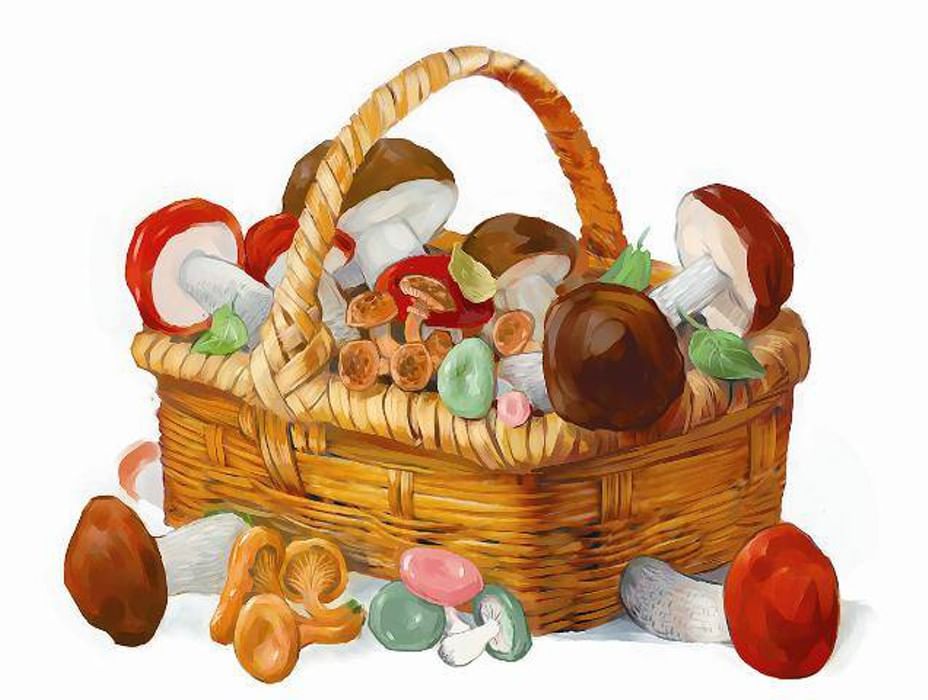 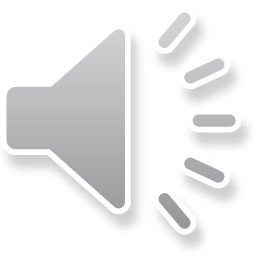 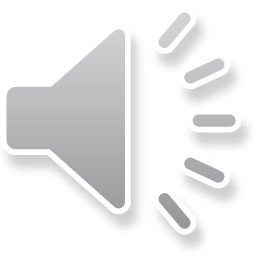 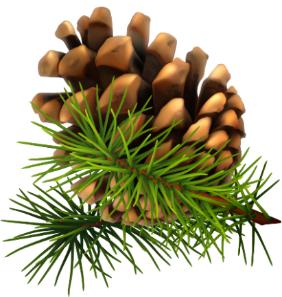 1.
4.
Он совсем не хрупкий, Спрятался в скорлупке. Заглянешь в середину, Увидишь сердцевину. 
Из плодов он тверже всех 
Называется...
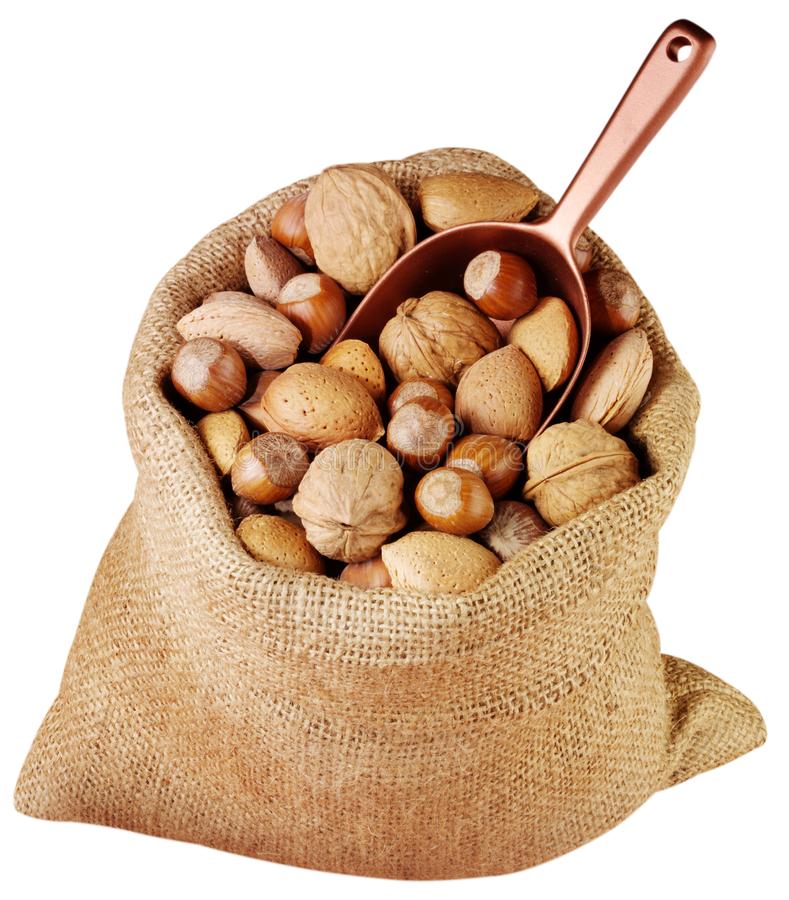 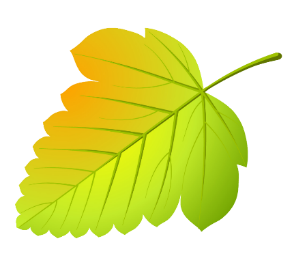 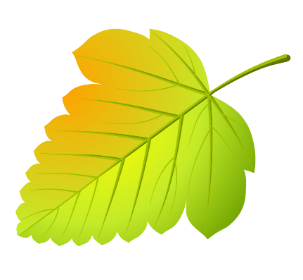 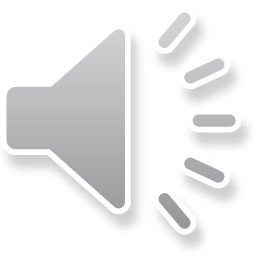 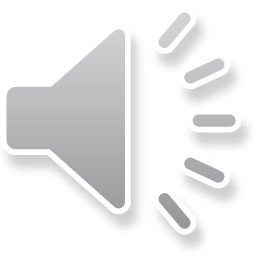 3.
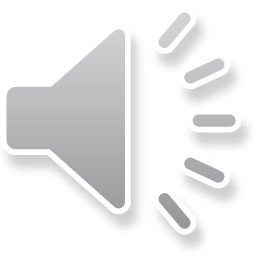 Груша, яблоко, банан.
Ананас из жарких стран.
Эти вкусные продукты
Вместе все зовутся…
Бусы красные висят,
Из кустов на нас глядят.
Очень любят бусы эти
Собирать в лукошко дети ?
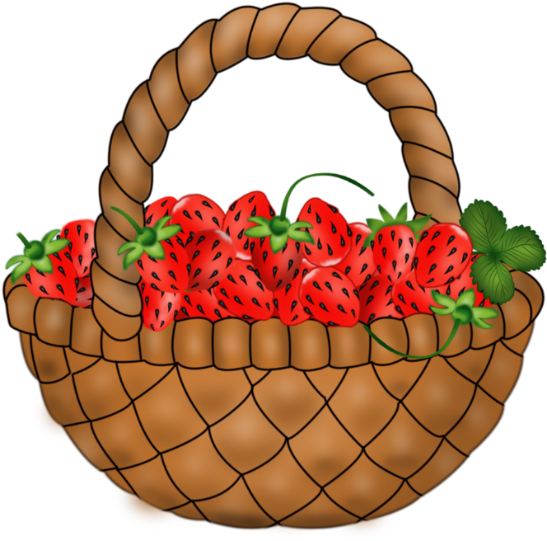 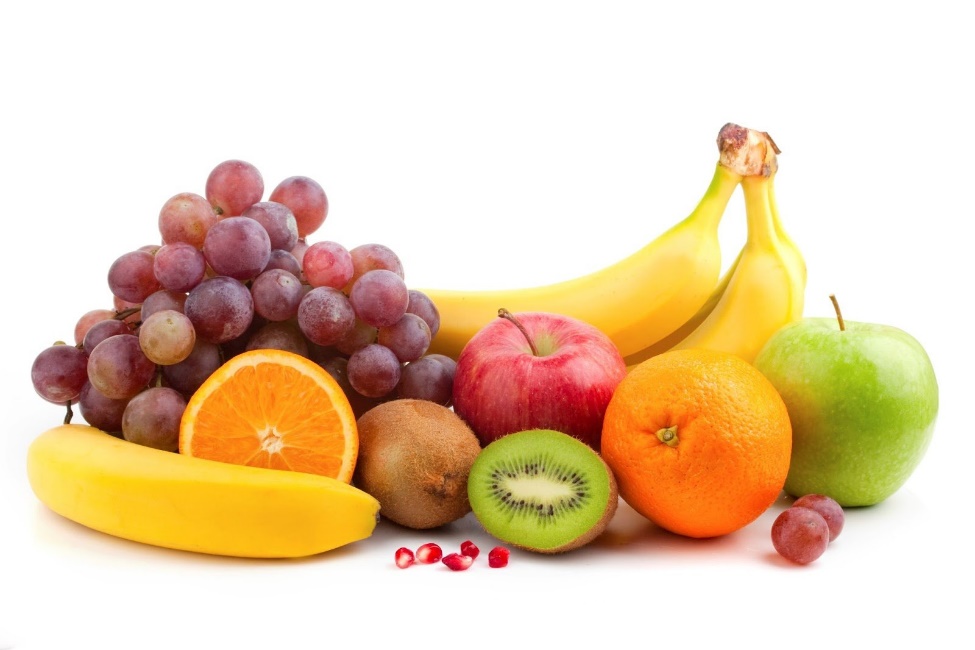 5.
2.
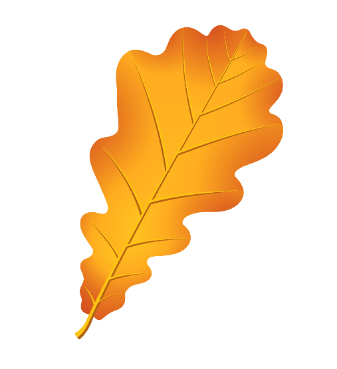 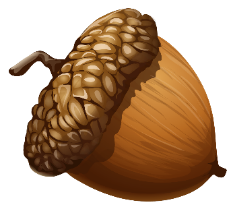 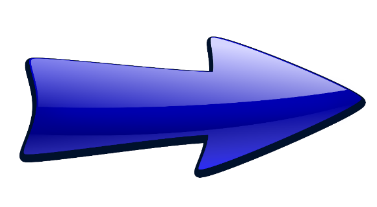 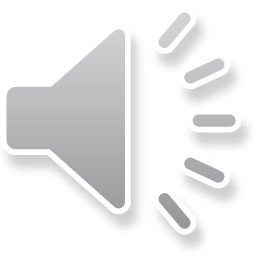 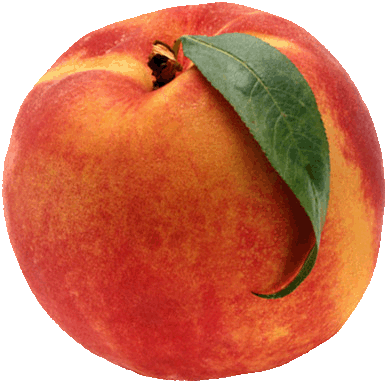 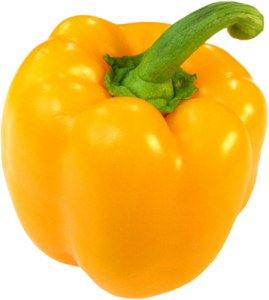 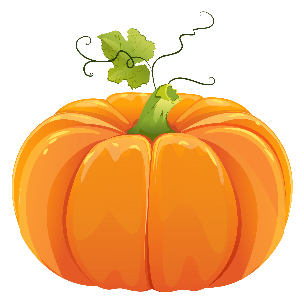 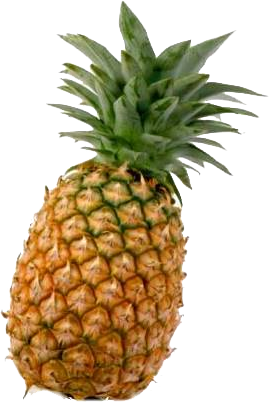 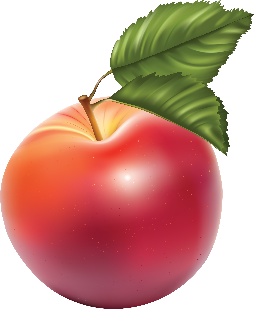 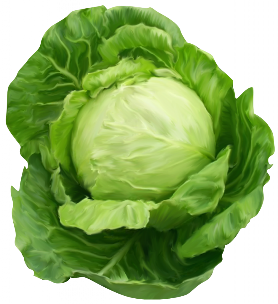 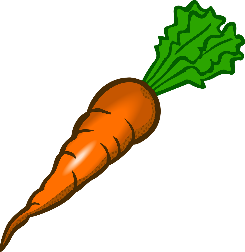 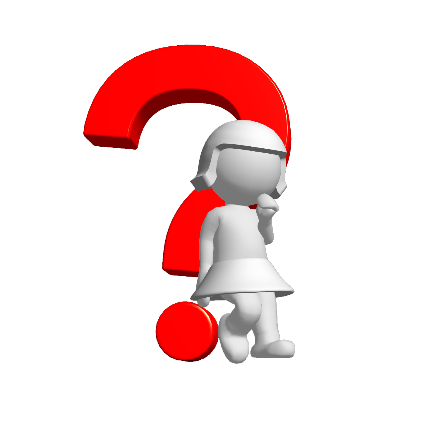 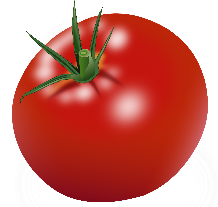 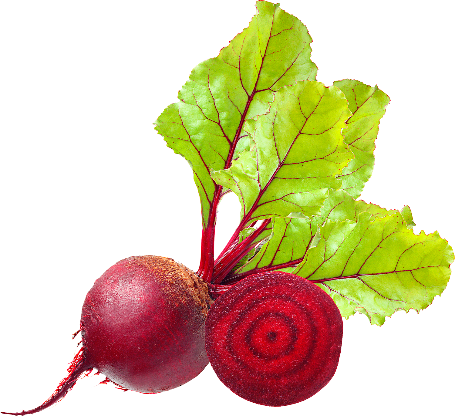 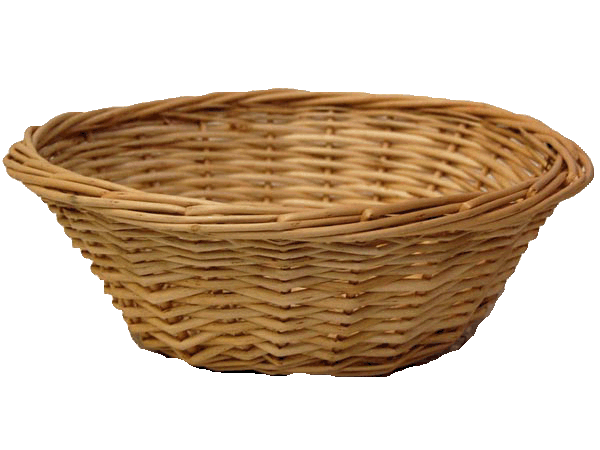 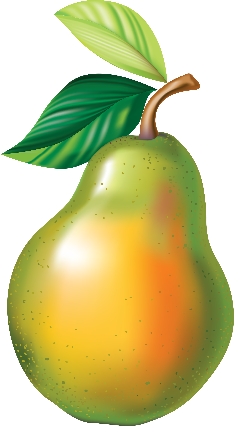 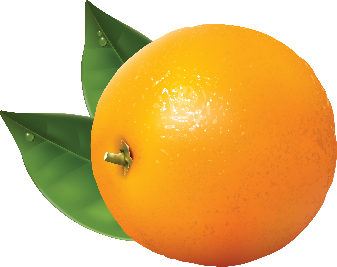 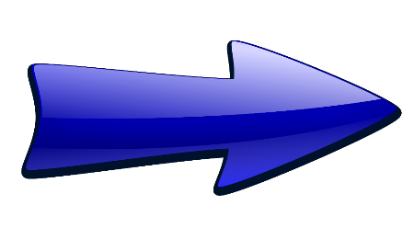 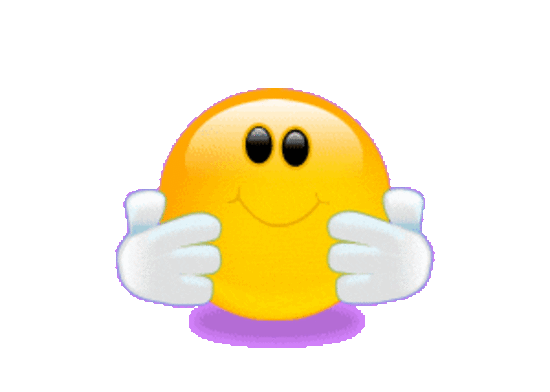 МОЛОДЕЦ !
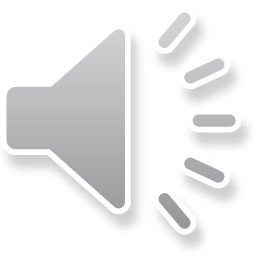 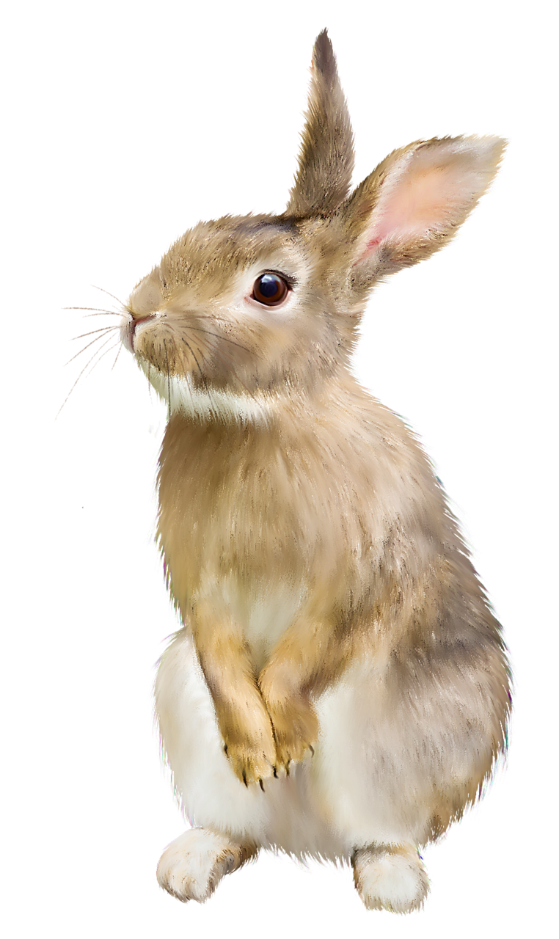 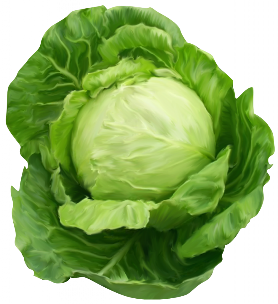 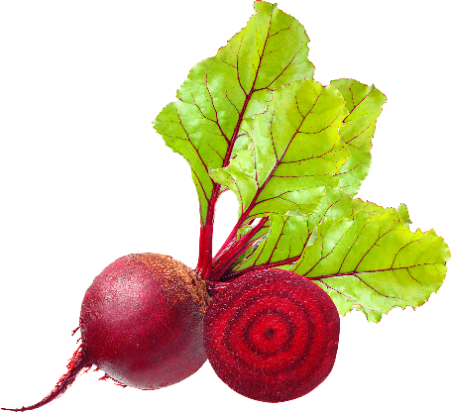 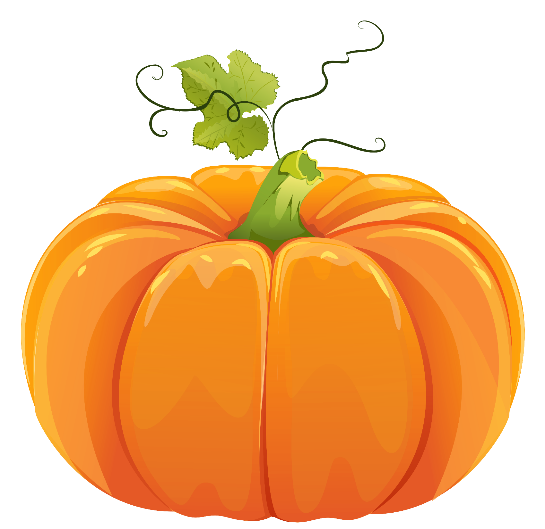 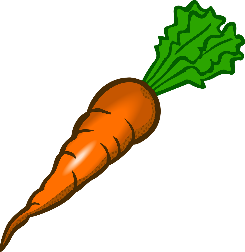 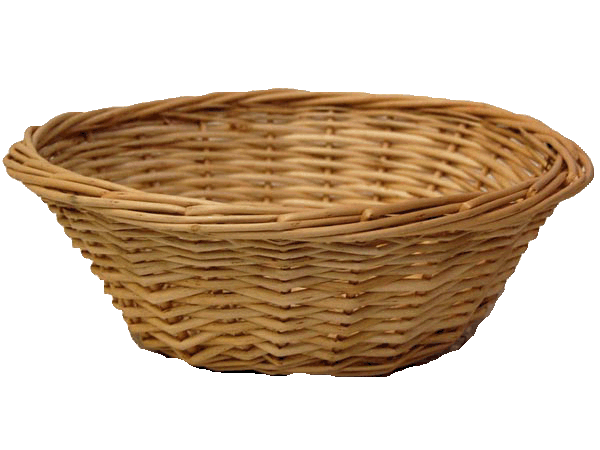 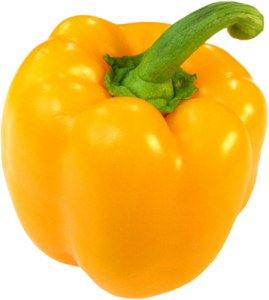 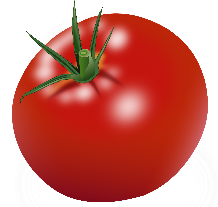 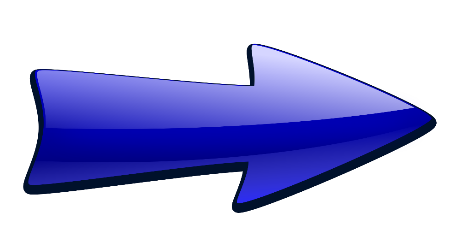 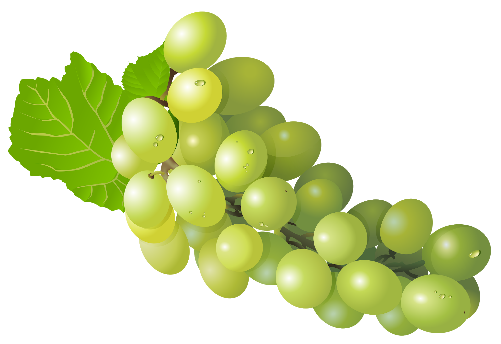 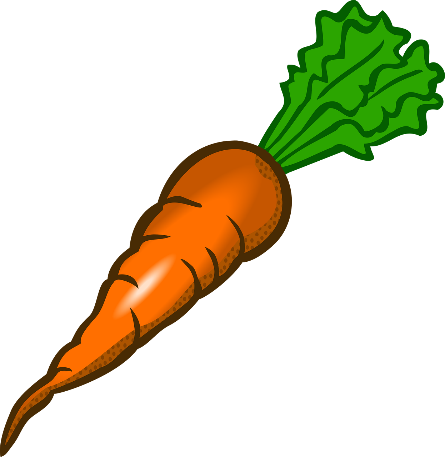 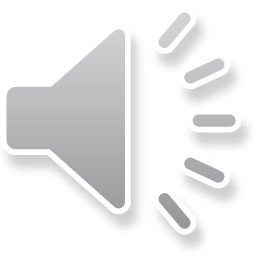 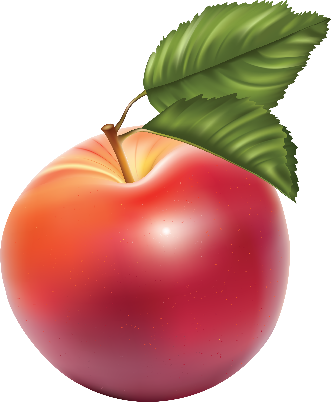 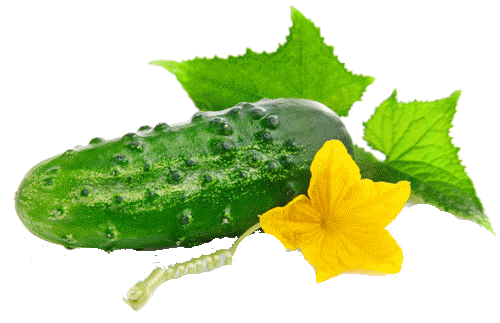 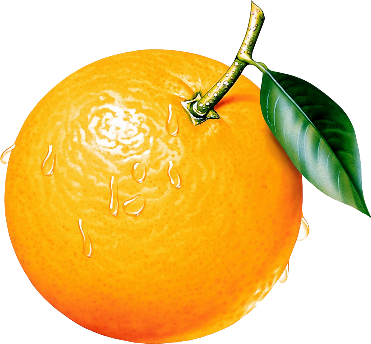 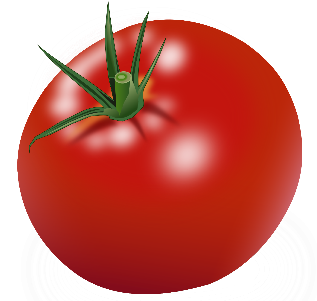 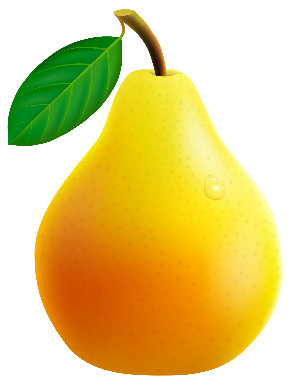 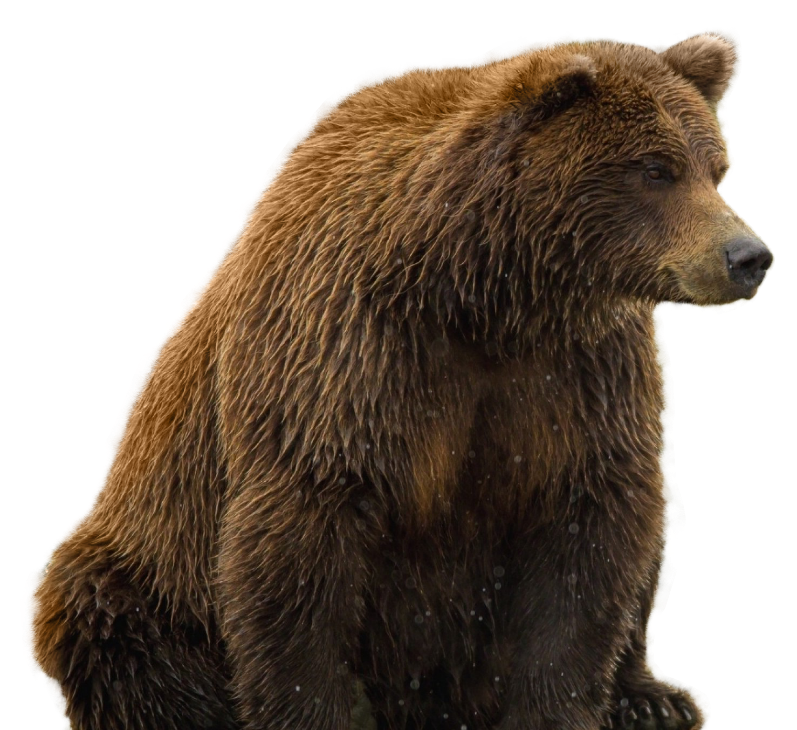 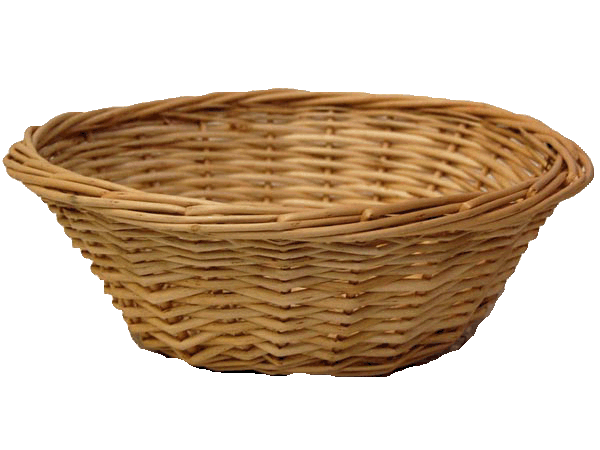 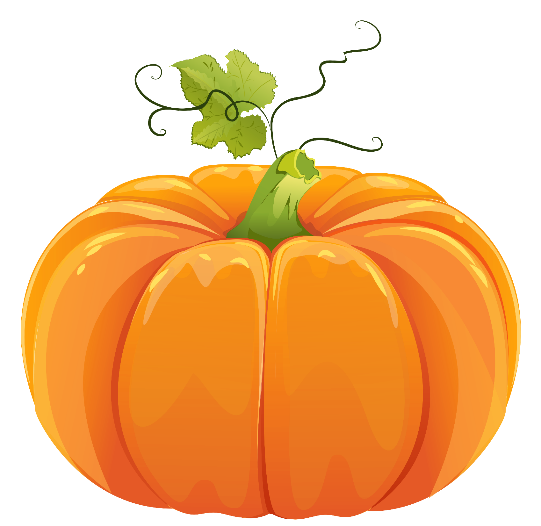 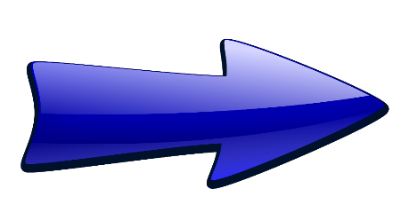 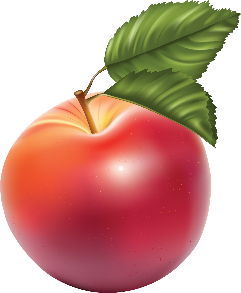 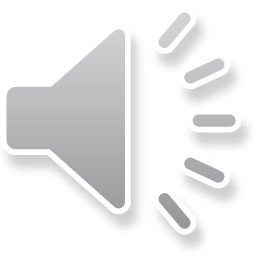 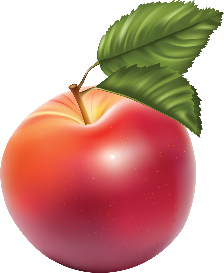 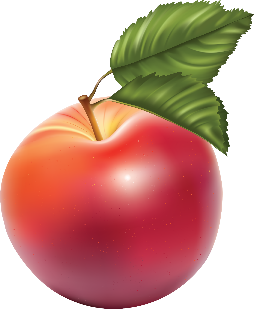 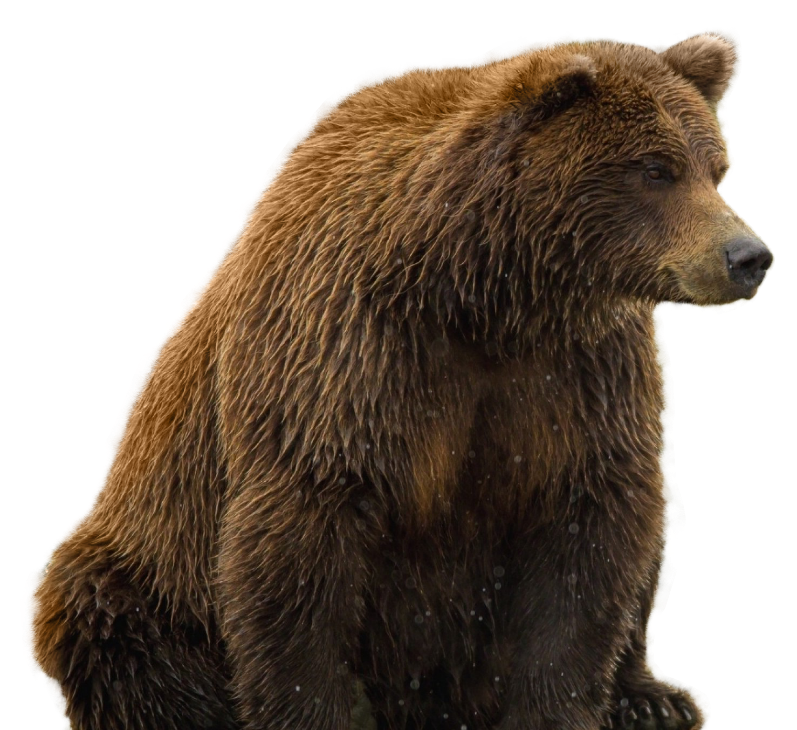 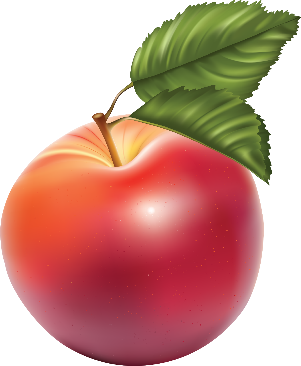 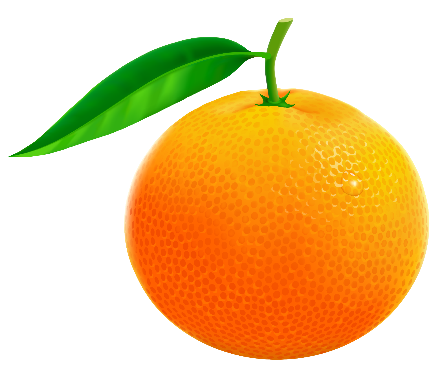 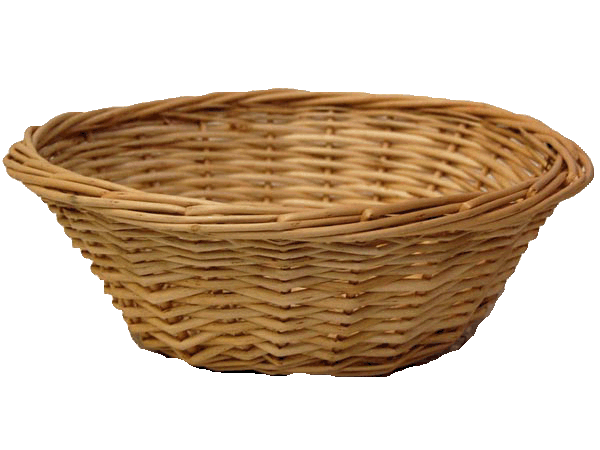 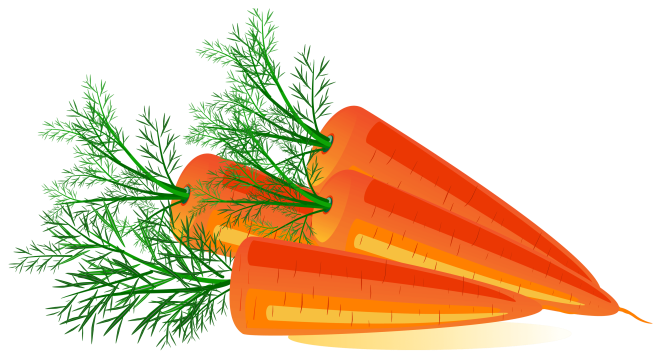 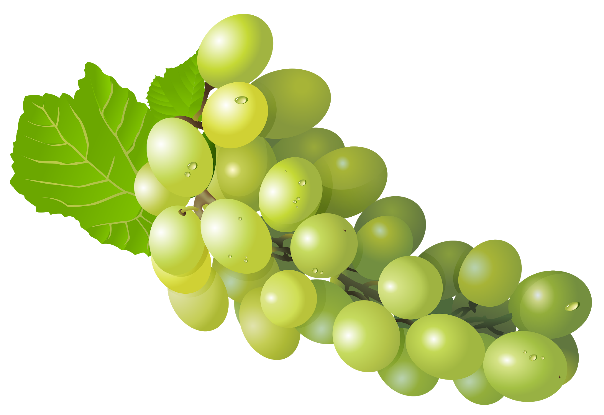 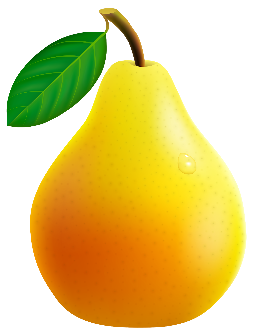 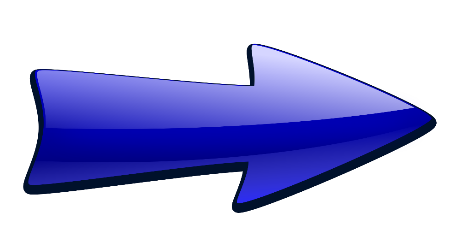 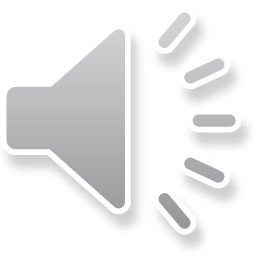 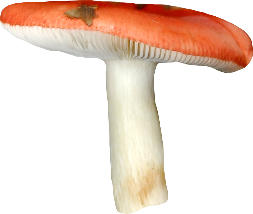 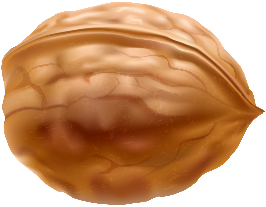 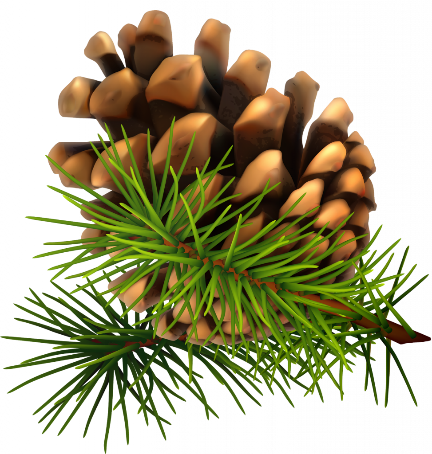 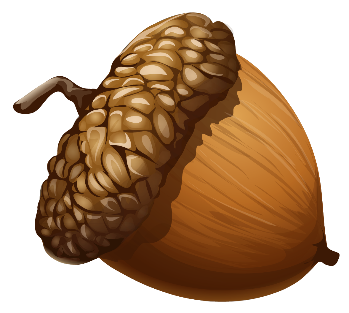 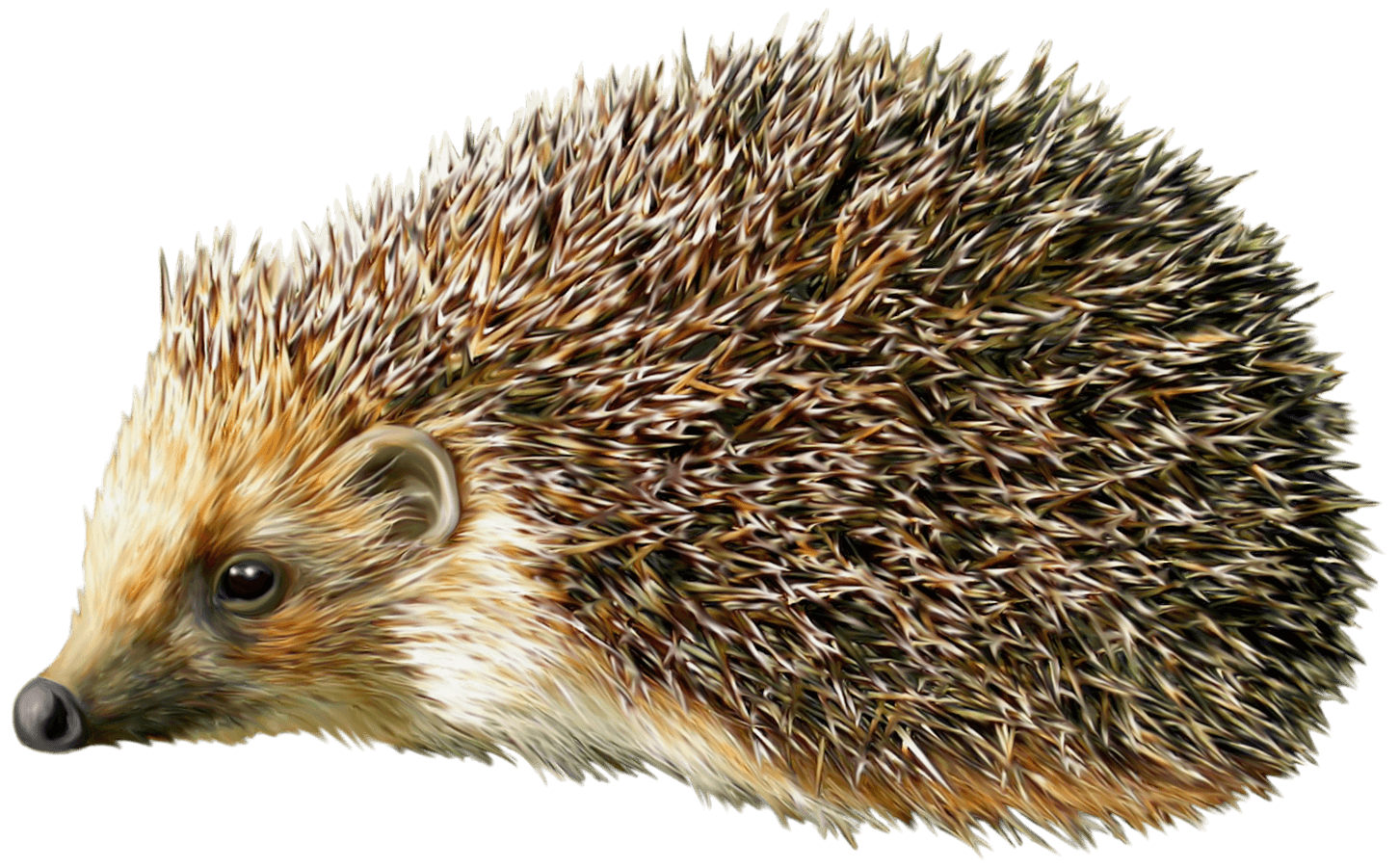 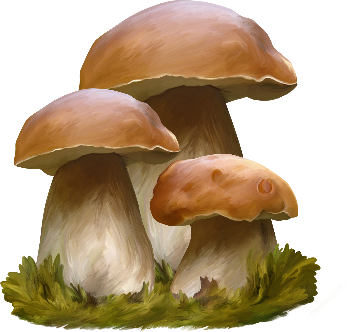 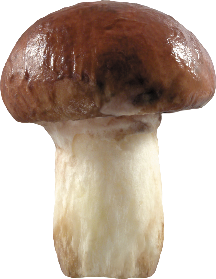 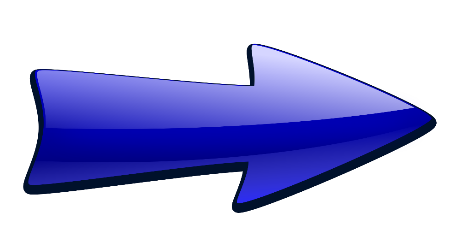 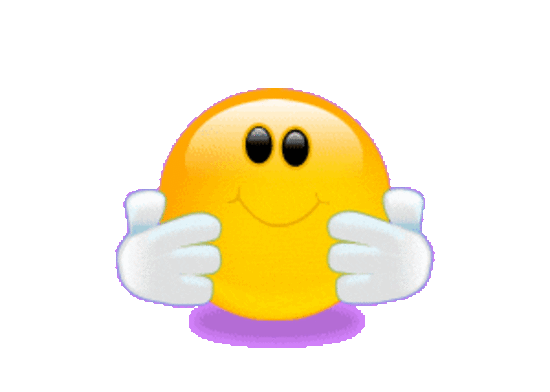 МОЛОДЕЦ !
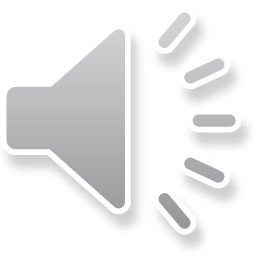 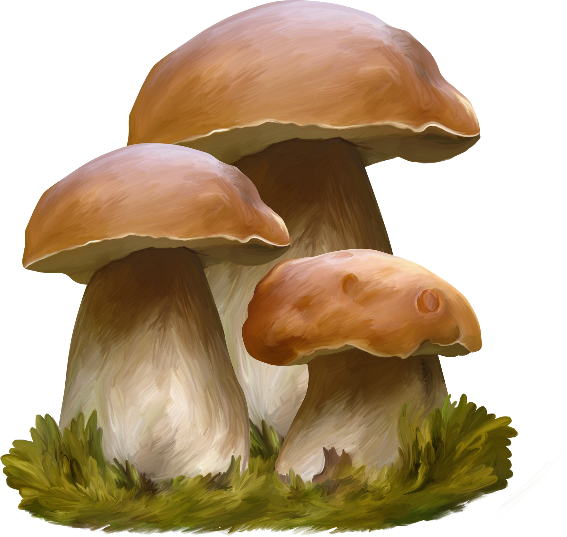 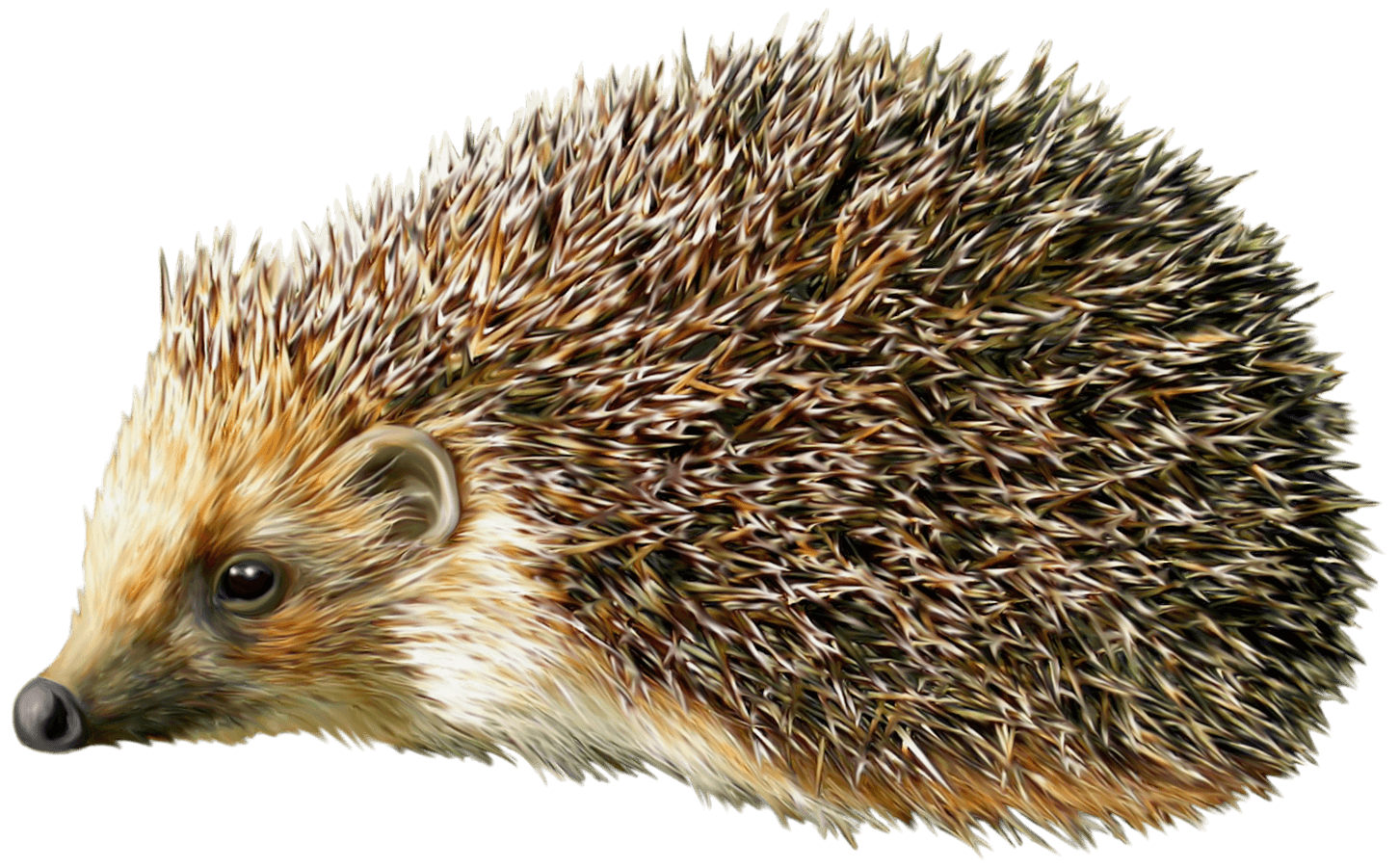 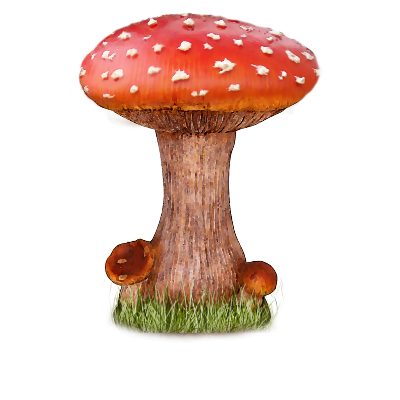 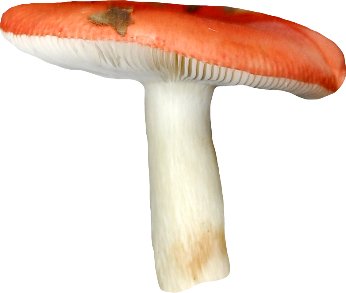 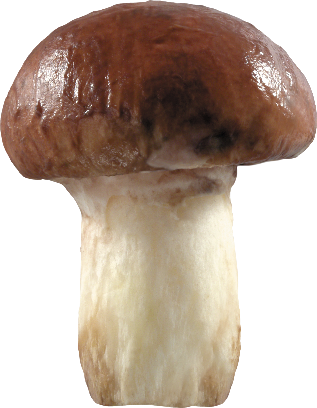 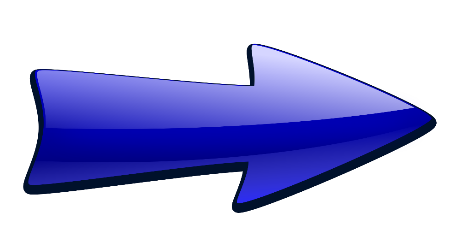 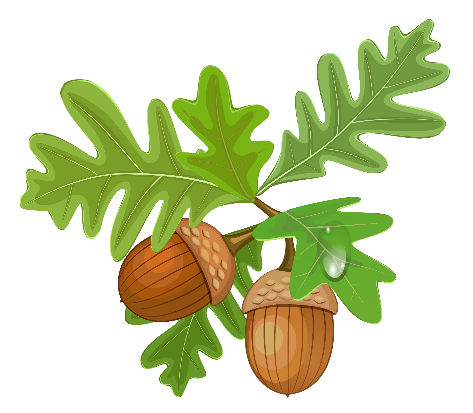 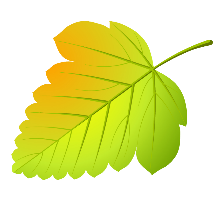 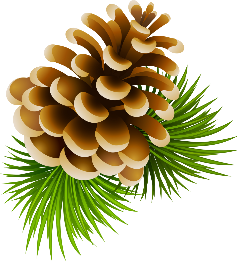 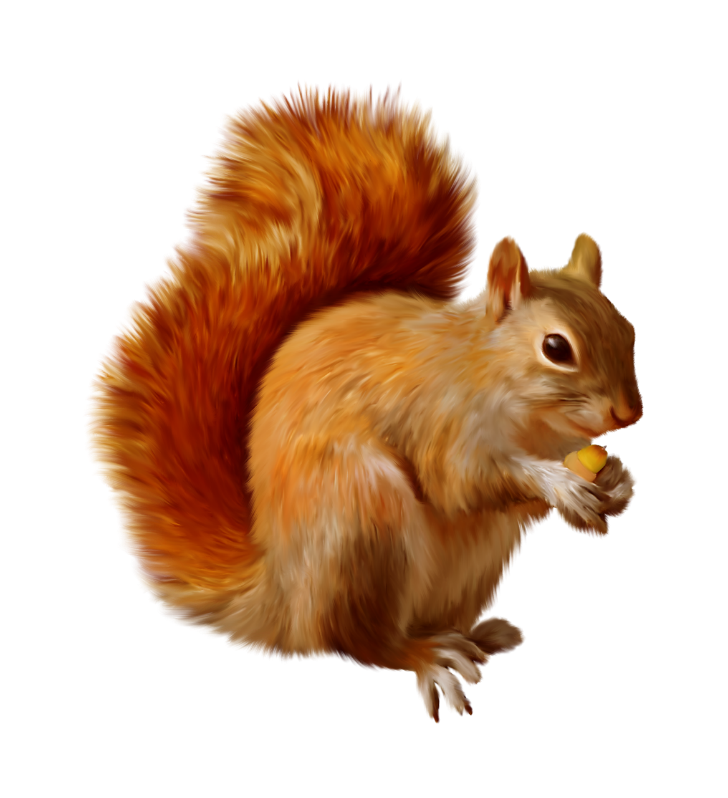 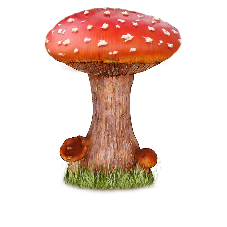 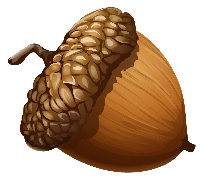 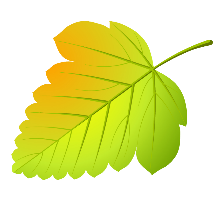 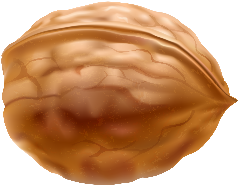 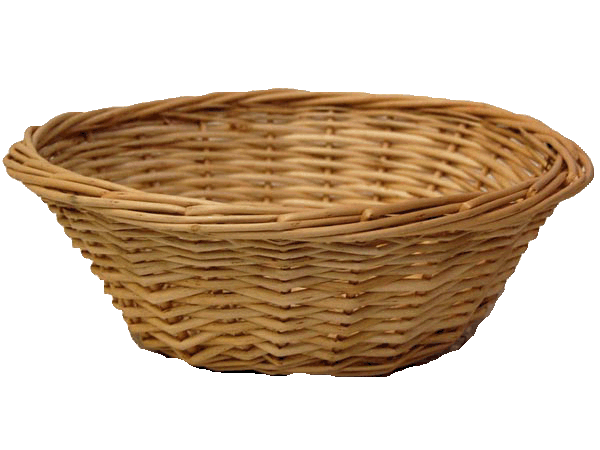 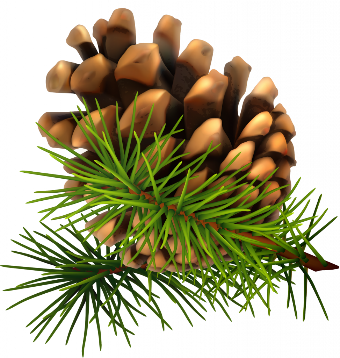 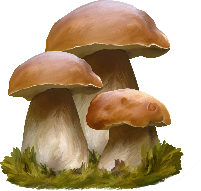 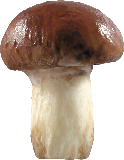 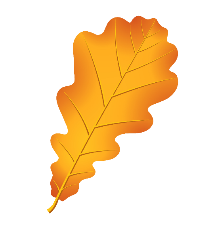 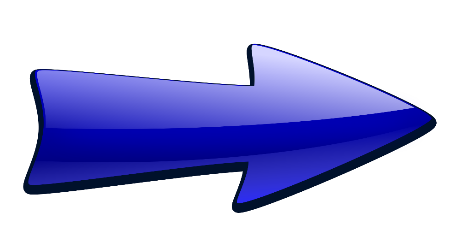 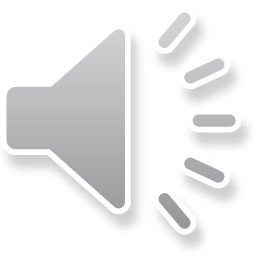 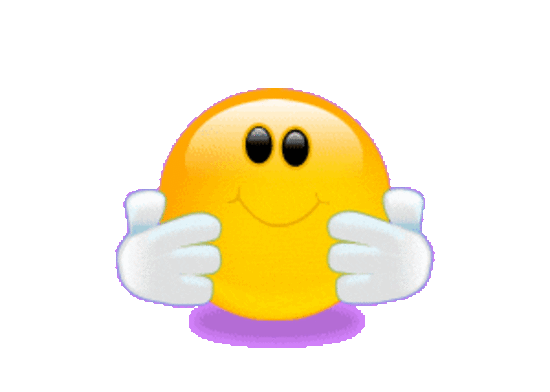 МОЛОДЕЦ, ты выполнил все задания!!!
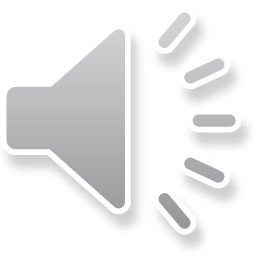